Warbeck & Maximillian, King of the Romans
Opposite: The Holy Roman Empire in the 16th century.
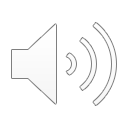 1
[Speaker Notes: [Image Credits: Fredreich Wilhelm Putzger, Putziger’s Historicher Schul-atlas zur alten, mittelran und neuen geschichte (Leipzig, 1902). Available under the Creative Commons Licence at https://commons.wikimedia.org/wiki/File:Deutschland_im_XVI._Jahrhundert_(Putzger).jpg]]
Warbeck & James IV of Scotland
1495 – failed attempt to invade England and Warbeck goes to Scotland.
January 1496 Warbeck marries Lady Katherine Gordon.
September 1496 Warbeck and James IV launch an unsuccessful invasion of England.
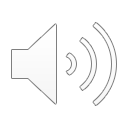 2
[Speaker Notes: [Image Credit: Unknown Artist, Portrait of James IV of Scotland, National Gallery. Available under the Creative Commons Licence at https://commons.wikimedia.org/wiki/File:James_IV_of_Scotland.jpg]]
Warbeck & the Cornish Rebellion
May 1497 rebellion against Henry VII’s taxes in Cornwall.
Rebels defeated by Henry’s troops at Blackheath.  
Warbeck capitalizes on Cornwall’s rebellious mood to form his own rebel army. 
Failed attack on Exeter.
Warbeck is forced to flee.
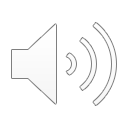 3
[Speaker Notes: [Image Credit: Edward Webb, Flag of Cornwall (2010). Available under the Creative Commons Licence at https://commons.wikimedia.org/wiki/File:Cornish_flag_small.jpg]]